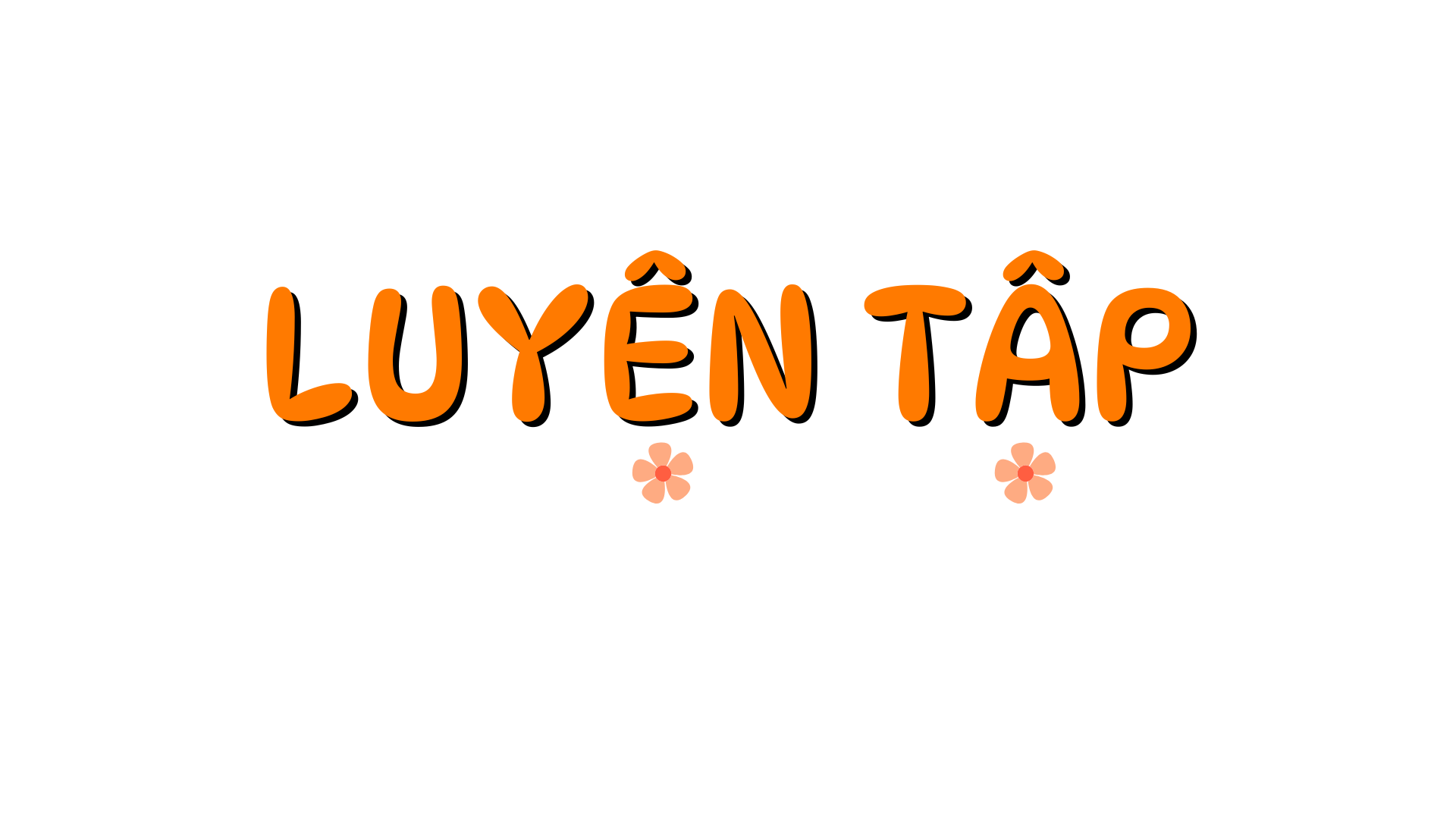 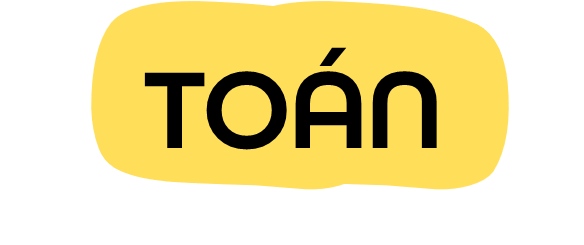 Trang 117,118
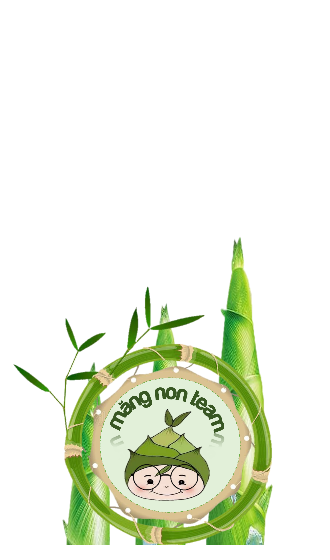 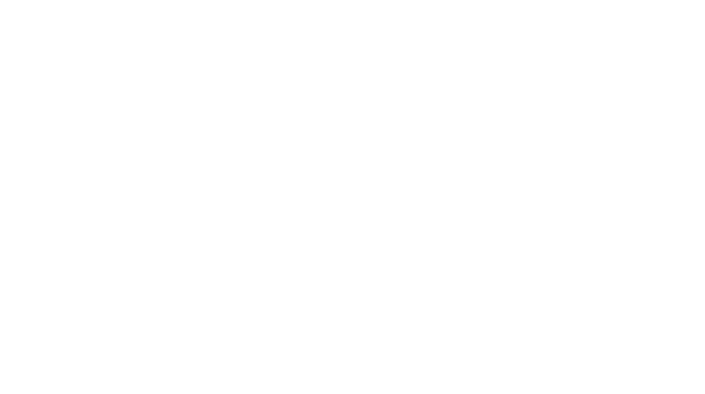 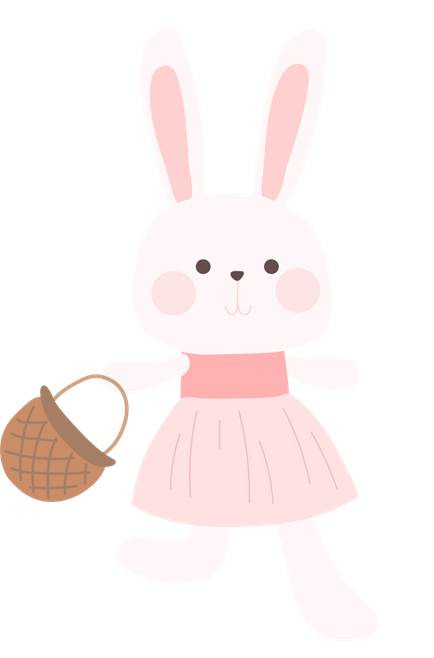 Hãy giúp tôi giải cứu 
Thỏ con nhé!
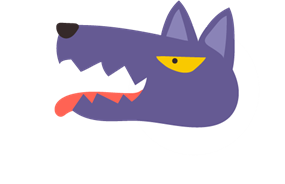 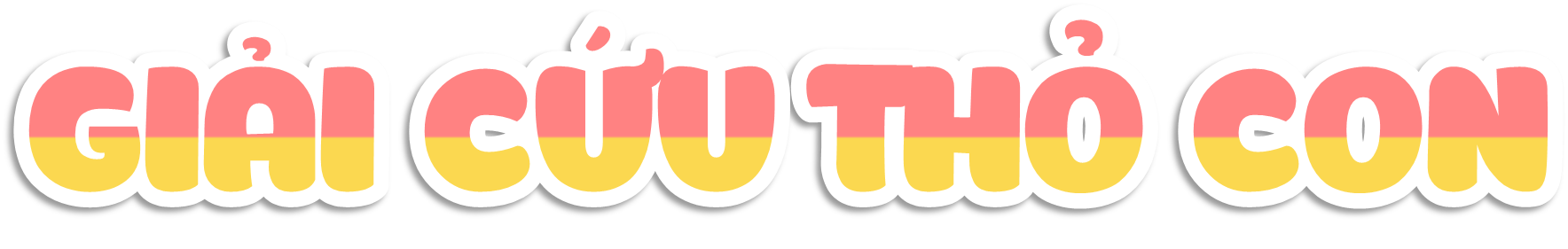 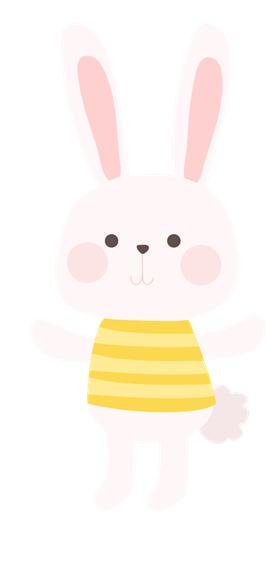 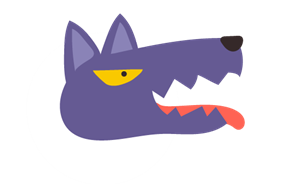 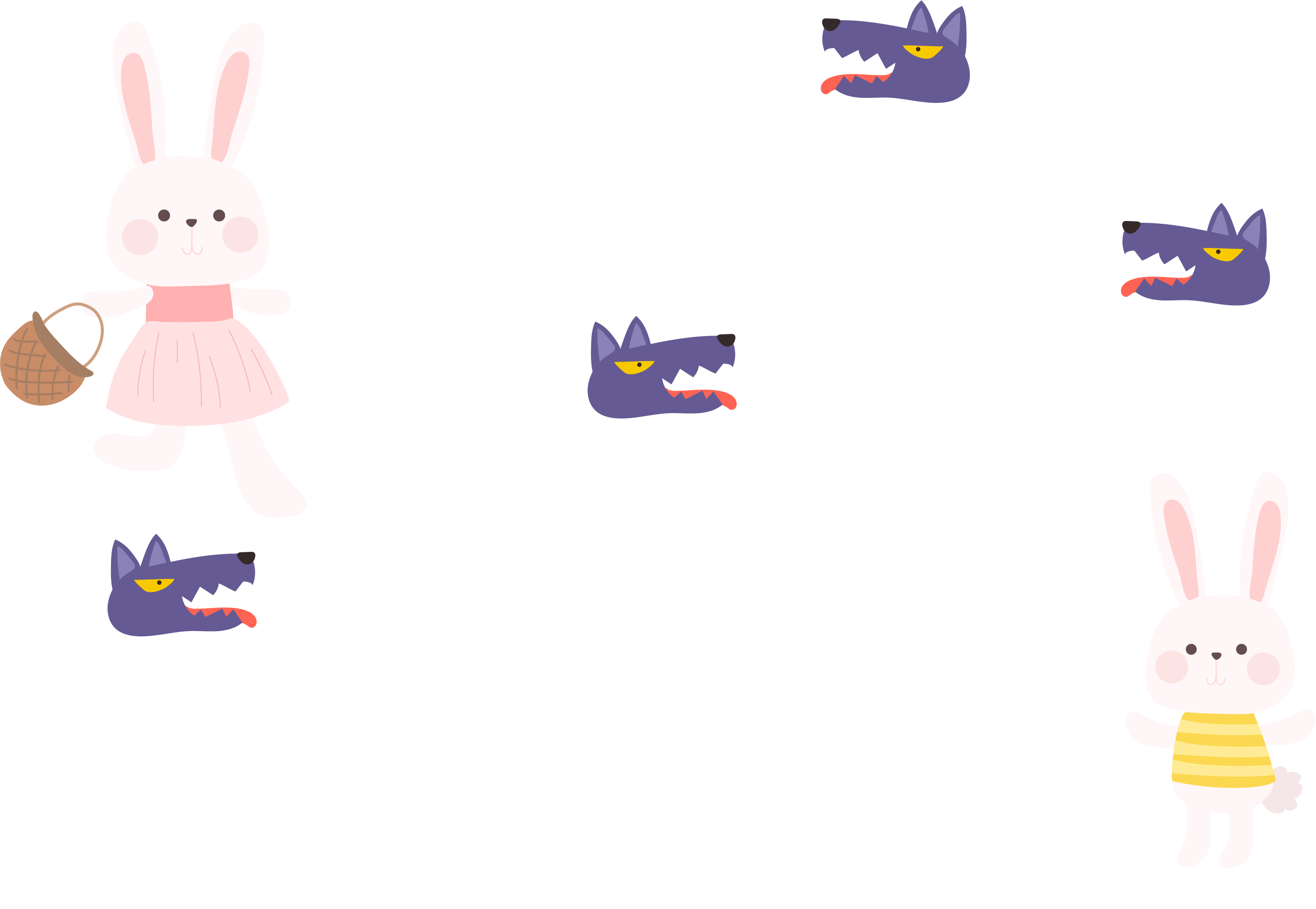 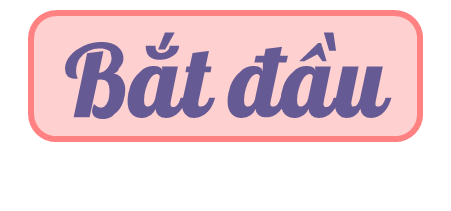 [Speaker Notes: TẠI MỖI SLIDE CÓ ĐẦU SÓI, THẦY CÔ KÍCH VÀO ĐẦU SÓI ĐỂ ĐI/VỀ NHÉ!]
*
Bài 1: Đặt tính rồi tính
34 187 + 26 305
46 125 x 3
73 506 – 28 375
3 756 : 12
*
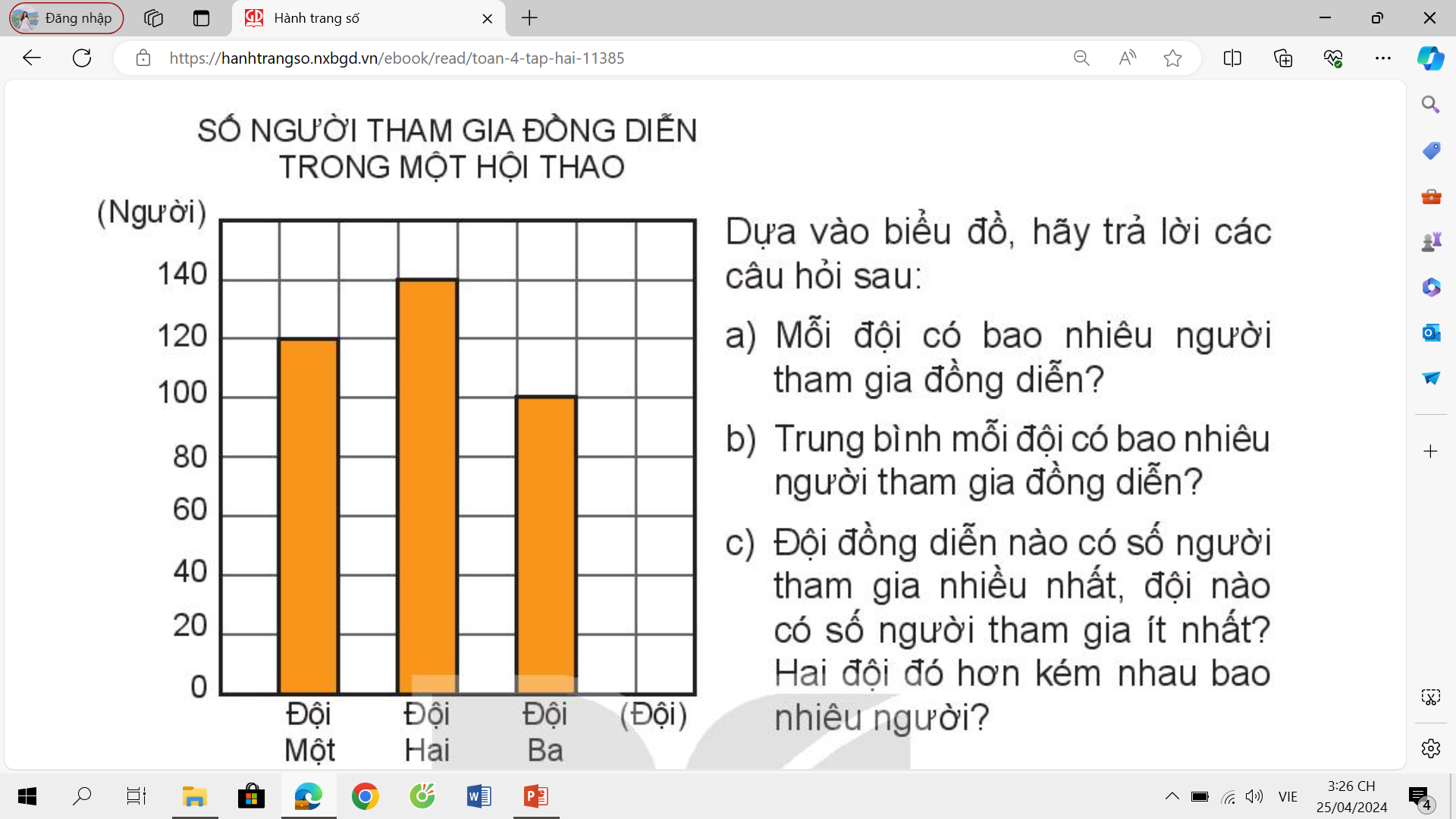 Cho biểu đồ sau:
a) Mỗi đội có bao nhiêu người tham gia đồng diễn?
Đội Một: 120 người
Đội Hai: 140 người
Đội Ba: 100 người
*
Bài 4: Cho hình chữ nhật ABCD và hình thoi MNPQ (như hình bên). Hãy nêu các cặp cạnh vuông góc và các cặp cạnh song song trong mỗi hình đó.
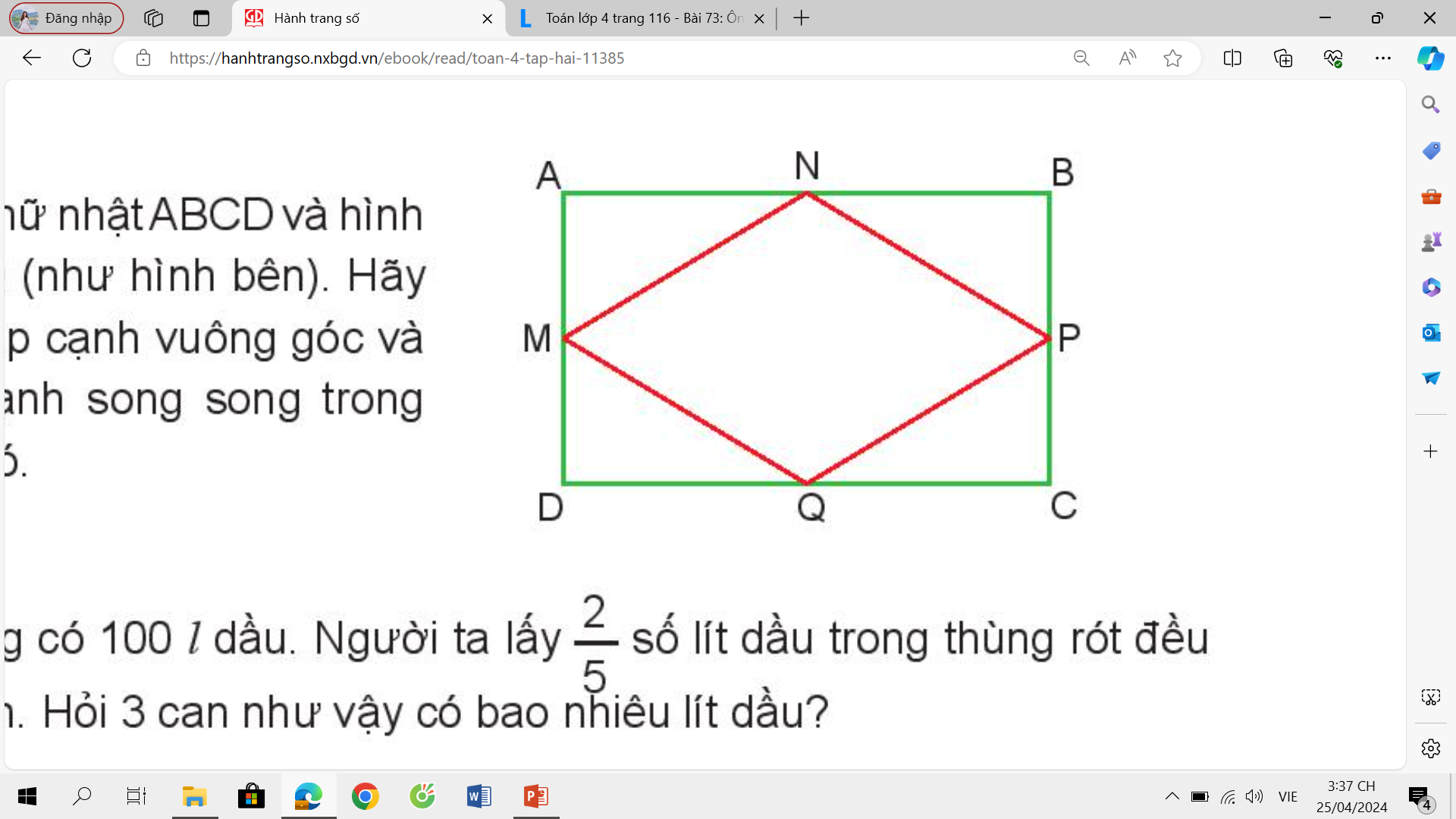 *
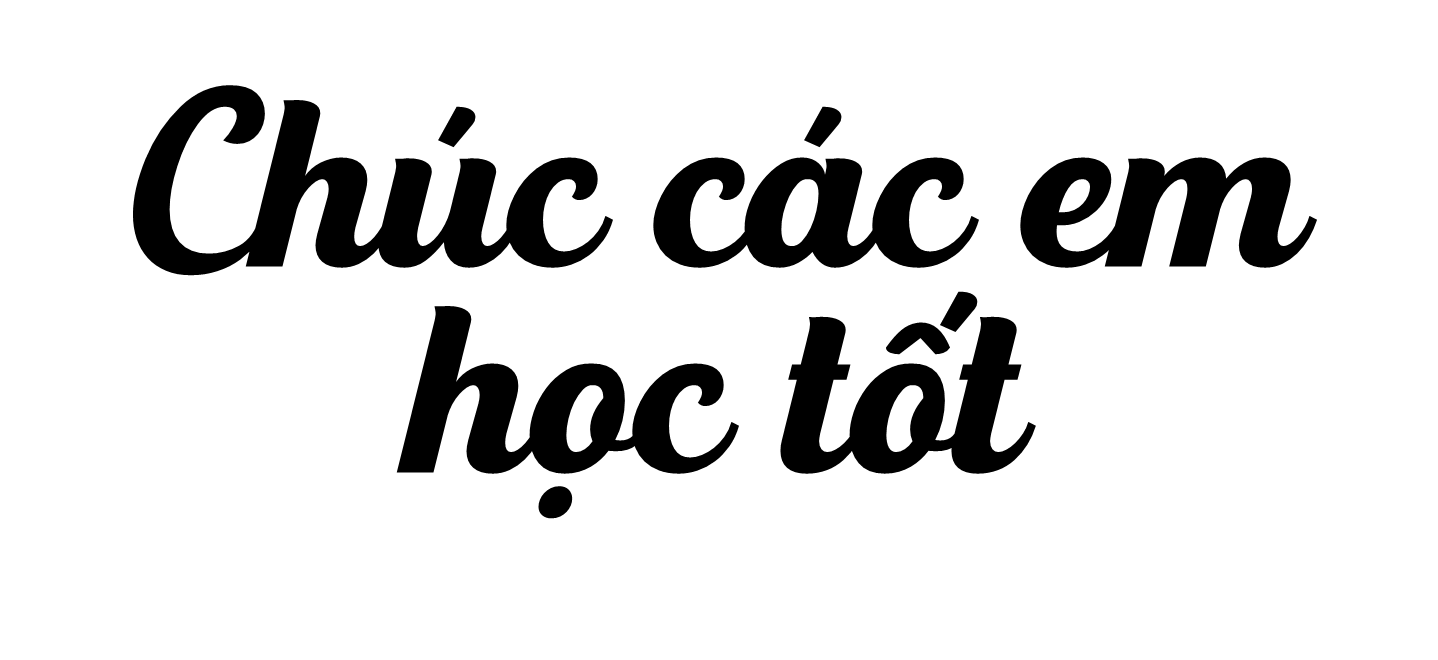